Итоги работы в сфере противодействия коррупции за 2017 год и обзор изменений антикоррупционного законодательства
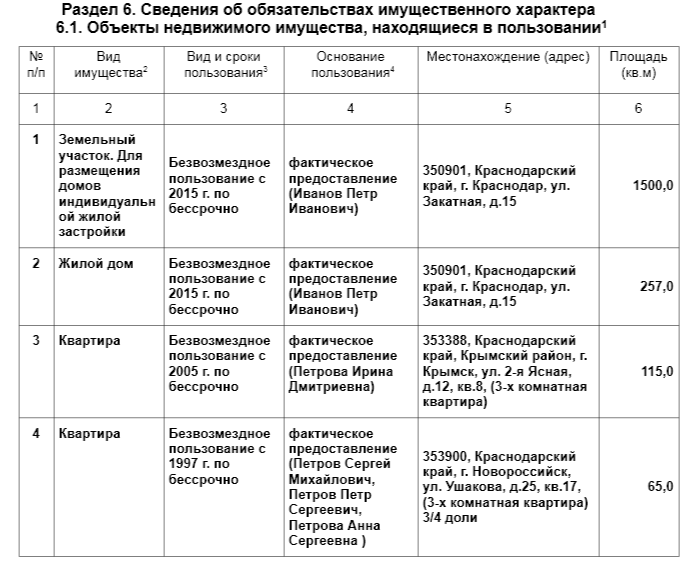 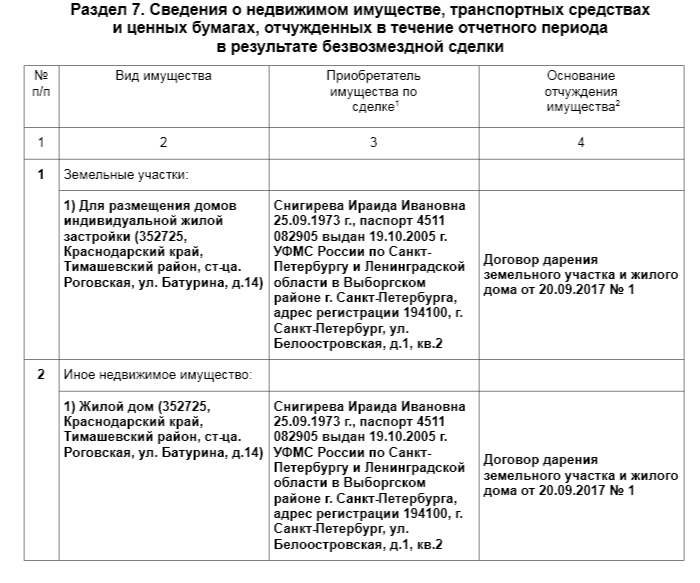 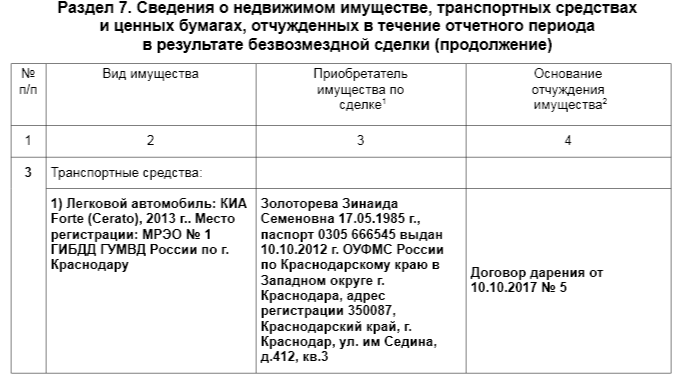 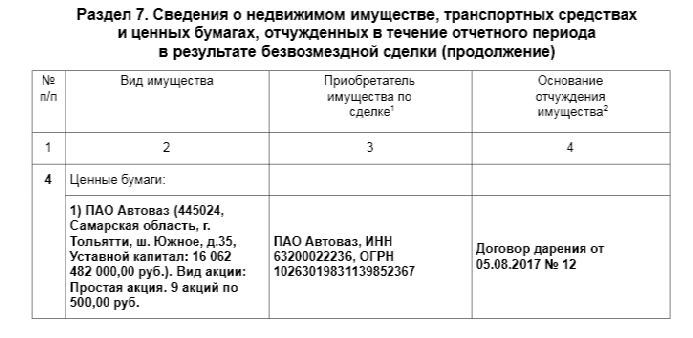